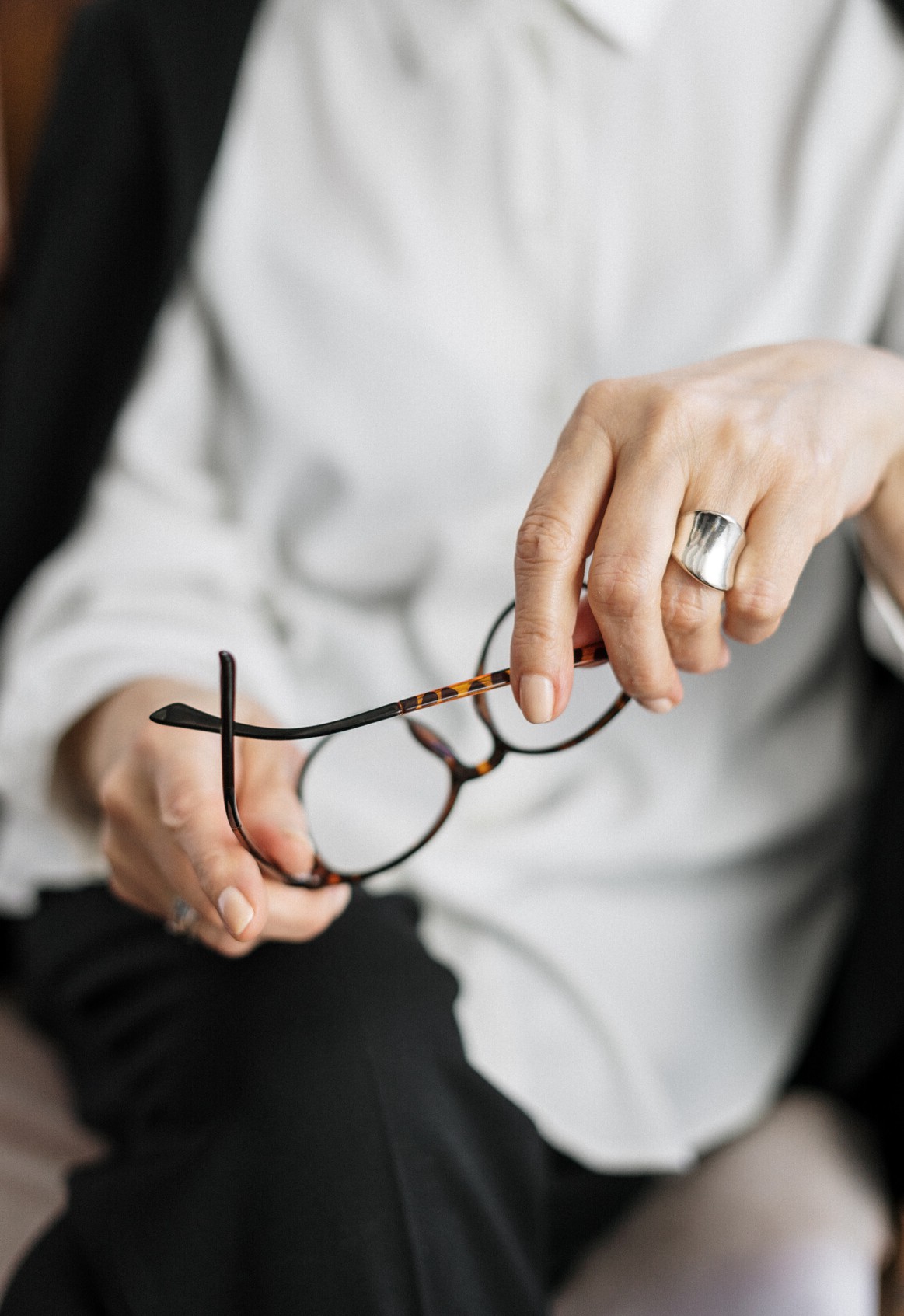 Современная экспертно- реабилитационная диагностика
Подготовила: студентка 401-СР Попова Е.А.
План лекции
Объект, предмет и задачи экспертно-реабилитационной диагностики.

Этапы экспертно-реабилитационной диагностики.

Классификация основных категорий жизнедеятельности.

Классификация нарушений основных функций организма человека.

Реабилитационный потенциал и его оценка. Клинический прогноз.
Литература
Иванов  В.А.,  Ханина  Е.А.  Современная  экспертно-реабилитационная диагностика. Курск 2016.

Помников В.Г., Пенина Г.О., Владимирова О.Н. (ред.) Методика проведения медико-социальной    экспертизы    и    формирование    заключений    о реабилитационных мероприятиях у детей Спб. 2014.
Объект, предмет и задачи экспертно- реабилитационной диагностики
Определение
Современная     экспертно-реабилитационная     диагностика     - совокупность  диагностических  процедур,  приемов  и  методов  изучения биопсихосоциального   статуса  и  условий  жизнедеятельности  больных  и инвалидов,  c  целью  получения  объективных  данных,  необходимых  для решения  задач  медико-социальной  экспертизы  –  принятия  экспертного решения о группе, о категории «ребенок-инвалид»,  сроках инвалидности и т.д..
Объект и предмет
Объектами  реабилитационной диагностики являются ребёнок-инвалид и его реабилитационный потенциал.

Предметом изучения в процессе реабилитационной диагностики являются функционирование    и    жизнедеятельность    ребенка-инвалида,    как биологического  объекта  и  личности,  его  взаимодействие  с  социальной средой, физическими факторами окружающей среды.
Задачи современной экспертно- реабилитационной диагностики
Современная экспертно-реабилитационная диагностика направлена на выявление:

□наличия нарушений функций органов и систем, которые могут быть ликвидированы полностью или частично;

□наличия нарушений функций органов и систем, которые могут быть замещены или компенсированы;

□наличия ограничений жизнедеятельности;
□наличия ограничений трудоспособности;

□сохранности жизнедеятельности органов и систем;

□реабилитационного	потенциала	у	конкретного	лица	и	возможности	его реализации;

□нуждаемости	больного	в	мерах	социальной	защиты,	включая	медицинскую реабилитацию.
Этапы экспертно-реабилитационной диагностики
Экспертно-реабилитационная
диагностика включает всестороннее обследование и состоит из следующих этапов:
клинико-функциональная диагностика;
	психологическая экспертно-реабилитационная диагностика; 3)социальная экспертно-реабилитационная диагностика; 4)педагогическая экспертно-реабилитационная диагностика;

5)оценка ограничений жизнедеятельности.
I этап -
клинико-функциональная диагностика
Клинико-функциональная  диагностика  (наиболее  важная  часть  экспертно- реабилитационной  диагностики)  -  процедура,  объединяющая  совокупность методов получения достоверных данных о состоянии здоровья,  патологии,
нарушенных и сохранных функциях и структур организма , достаточных для
вынесения  экспертного  решения  об  инвалидности  и  потребностях  детей- инвалидов в мерах, средствах и услугах медицинской реабилитации.
II этап-психологическая экспертно-реабилитационная диагностика
Психологическая  экспертно-реабилитационная  диагностика  –  обследование  с помощью  психодиагностических  методов  с  целью  выявления  нарушений психических функций, адаптационных способностей , сохранных функций, зоны актуального и ближайшего развития, нарушений эмоционально-волевой сферы, уровня   притязаний,   ценностных   ориентаций,   определение   социальной недостаточности,   определение   реабилитационного   потенциала   с   учетом имеющихся    возможностей    реабилитационной    системы,    определение реабилитационного  прогноза  ,  формирования  индивидуальной  программы реабилитации инвалида.
III этап - социальная диагностика
Социальная    диагностика    объединяет    совокупность методов  получения  и  анализа  данных,  характеризующих социальный   статус   ребенка,   социально-средовые   и социально-бытовые условия жизни с целью определения наличия    и    степени    выраженности    ограничений жизнедеятельности   ребенка,   оценки   возможностей   и условий  его  социализации,  социальной  адаптации  и интеграции в общество.
IV этап-педагогическая диагностика
Педагогическая диагностика предполагает получение и оценку данных об
образовательном статусе ребенка, его обученности и способности обучаться.
Используя педагогические средства, педагоги изучают личность
ребенка в педагогическом процессе. Они исследуют личность ученика как субъекта учебной деятельности и со стороны школьно-значимых психических функций.
V этап - определение
потребностей инвалидов и лиц с прогнозируемой инвалидностью в мерах социальной
помощи, социальной защиты
Главная	цель	современной	экспертно-реабилитационной	диагностики
-выявление потребностей инвалида.

Потребности, свойственные инвалидам всех категорий:
уважение к себе и своему достоинству;
личная самостоятельность;
независимость;
полное и эффективное вовлечение и включение в общество;
равенство прав и возможностей;
доступность окружающей среды;
уважение права сохранять свою индивидуальность.
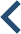 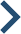 Классификация основных категорий жизнедеятельности
Определение
Жизнедеятельность
-	повседневная	деятельность,
которая предполагает осуществление присущих возрасту занятий,  а  также  реализацию  навыков  и  умений, обеспечивающих	постепенное	формирование социальной независимости.
Классификация основных категорий жизнедеятельности
Способность к самостоятельному передвижению - способность самостоятельно перемещаться в пространстве, преодолевать препятствия, сохранять	равновесие	тела	в	рамках	выполняемой	бытовой, общественной, профессиональной деятельности.
	Способность контролировать свое поведение - способность к осознанию себя и адекватному поведению с учетом социально - правовых норм.
	Способность к самообслуживанию - способность самостоятельно удовлетворять	основные	физиологические	потребности,	выполнять повседневную бытовую деятельность и навыки личной гигиены.
Способность к трудовой деятельности - способность осуществлять
деятельность в соответствии с требованиями к содержанию, объему и условиям выполнения работы.

Способность к ориентации - способность определяться во времени и
пространстве, воспринимать сигналы посредством зрения, слуха, обоняния, осязания и реакция на эти сигналы.

	Способность к общению - способность к установлению контактов между людьми путем восприятия, переработки и передачи информации.

Способность к обучению - способность к восприятию и воспроизведению
знаний (общеобразовательных, профессиональных и др.), овладению навыками и умениями (социальными, культурными и бытовыми).
Классификация нарушений основных функций организма человека
Определения
Ограничение жизнедеятельности - отклонение от нормы деятельности человека	вследствие	нарушения	здоровья,	которое	характеризуется ограничением способности осуществлять самообслуживание, передвижение, ориентацию, общение,контроль за своим поведением, обучение и трудовую деятельность.

Нарушение  здоровья  -   физическое,   душевное   и   социальное неблагополучие,  связанное  с  аномалией,  расстройством  психологической, физиологической,  анатомической  структуры  и  (или)  функции  организма человека.
Классификация нарушений
основных функций организма	человека:
психические (речи, эмоций, памяти, мышления, восприятия);

статодинамические (стояния, равновесия, передвижения);

сенсорные (слуха, зрения, осязания, обоняния);

	функции выделения, дыхания, пищеварения, кровообращения, внутренней секреции (висцеральные и метаболические расстройства).
В основе определения
группы ограничения жизнедеятельности лежат 3 фактора:
степень нарушения функции;

ограничение жизнедеятельности;

социальная недееспособность, которая приводит к необходимости социальной защиты.
Классификация ограничений жизнедеятельности
(по степени выраженности)
Ограничение самообслуживания:
степень - способность к самообслуживанию с использованием вспомогательных средств;

степень - способность к самообслуживанию с использованием вспомогательных средств и (или) помощью других лиц;

степень - неспособность к самообслуживанию и полная зависимость от других лиц.
Ограничение способности
к самостоятельному передвижению
степень - способность к самостоятельному передвижению при более
длительной	затрате	времени,	дробности	выполнения	и	сокращения расстояния;

степень	-	способность	к	самостоятельному	передвижению	с использованием
вспомогательных средств и (или) помощью других лиц;

степень - неспособность к самостоятельному передвижению и полная зависимость от других лиц.
Ограничение способности к обучению:
степень - способность к обучению в учебных заведениях общего типа при соблюдении специального режима учебного процесса и (или) с использованием вспомогательных средств, с помощью других лиц (кроме обучающего персонала);

степень - способность к обучению только в специальных учебных заведениях или по специальным программам в домашних условиях;

степень - неспособность к обучению.
Ограничение способности к трудовой деятельности
степень - способность к выполнению трудовой деятельности при условии снижения	квалификации	или	уменьшения	объема	производственной деятельности, невозможности выполнения работы по своей профессии;

степень - способность к выполнению трудовой деятельности в специально созданных	условиях	с	использованием	вспомогательных	средств,	и	(или) специально оборудованного рабочего места, с помощью других лиц;

степень - неспособность к трудовой деятельности.
Ограничение способности к ориентации:
степень - способность к ориентации при условии использования вспомогательных средств;

степень - способность к ориентации, требующая помощи других лиц;

степень - неспособность к ориентации (дезориентация).
Ограничение способности к общению:
степень - способность к общению, характеризующаяся снижением скорости,  уменьшением  объема  усвоения,  получения  и  передачи информации;

степень	-	способность	к	общению	с	использованием вспомогательных средств и (или) помощью других лиц;

степень - неспособность к общению.
Ограничение способности контролировать свое поведение:
степень	-	частичное	снижение	способности	самостоятельно контролировать свое поведение;

степень - способность частично или полностью контролировать свое поведение только при помощи посторонних лиц;

степень - неспособность контролировать свое поведение.
Реабилитационный потенциал и его оценка, клинический прогноз
Определения
Реабилитационный    потенциал    -      комплекс      биологических, психофизиологических и социально-средовых факторов, основанный на анализе характеристик  здоровья  (от  полного  здоровья  до  выраженного  нарушения функций), жизнедеятельности (от обычной до недееспособности, в том числе к трудовой  деятельности)  и  социального  положения  (от  обычной  до  полной зависимости  от  посторонних  лиц),  оценивающий  реальные  возможности восстановления  нарушенных  функциональных  возможностей   и  способностей организма.
Реабилитационный прогноз - предполагаемая вероятность реализации реабилитационного	потенциала	и	предполагаемый	уровень	интеграции инвалида в общество.

Клинический  прогноз  -  прогноз  развития  и  исхода  заболевания, последствий    травм    или    дефектов,    основанный    на    анализе клиникофункциональных  данных,  особенностей  этиологии,  патогенеза  и течения  заболевания,  последствий  травм  или  дефектов,  приведших  к ограничению жизнедеятельности, возможности эффективного лечения.
Оценка реабилитационного потенциала должна учитывать:
возможности	обратимости	и/или	компенсируемости
функциональных нарушений;
психологическую	готовность реабилитации;
больного	или	инвалида	к
наличие и степень выраженности сопутствующих заболеваний;
возможности	компенсации	патологии	при	помощи	технических средств;
возможность сохранения
имеющегося	уровня	патологии	при	прогрессирующем	течении процесса.
Реабилитационный потенциал инвалида складывается из:
медико-биологических возможностей организма;

реабилитационных возможностей личности;

	реабилитационных возможностей микросоциума (общества в целом и значимого окружения), в котором существует ребенок-инвалид.
Классификация оценки реабилитационного потенциала:
1) высокий - полное восстановление здоровья, всех категорий ограничений
жизнедеятельности,	полная	интеграция	инвалида	в	общество	(полная реабилитация);
2)	удовлетворительный	- организма,	выполнение
умеренно	выраженное	нарушение	функций категорий	 жизнедеятельности	возможно	в
ограниченном объеме или с помощью технических вспомогательных средств, переход  от  полной  к  частичной  социальной  поддержке,  расширение способностей к интеграции (частичная реабилитация - перевод инвалида из 1 или 2 группы в 3 группу инвалидности);
низкий - выраженное нарушение функций организма, значительные
ограничения  в  выполнении  большинства  категорий  жизнедеятельности, потребность в постоянной социальной поддержке (частичная реабилитация перевод из 1 группы во 2 группу инвалидности);

отсутствие   реабилитационного   потенциала   -   резко   выраженное нарушение
функций  организма,  невозможность  компенсации  или  самостоятельного выполнения  основных  видов  деятельности,  потребность  в  постороннем уходе  (реабилитация  невозможна,  стабильность  инвалидности  или  ее утяжеление).
Оценка клинического прогноза:
благоприятный - полное выздоровление (полное восстановление) или компенсация нарушенных функций организма и ограничений жизнедеятельности;

относительно благоприятный - неполное выздоровление с остаточными проявлениями заболевания, последствий травм или дефектов, уменьшение, стабилизация или частичная компенсация нарушенных функций организма и ограничений жизнедеятельности;
неблагоприятный - невозможность стабилизации состояния здоровья,
остановки	прогрессирования	патологического	процесса	и	уменьшения степени
нарушения функций организма и ограничений жизнедеятельности;

сомнительный - неясное течение болезни, последствий травм или дефектов.
Спасибо за внимание!